Bessere Medizin ermöglichen !
Ergebnisse des orthopädischen Facharztvertrags in Baden-Württemberg
Burkhard Lembeck
1
Orthopädische Versorgung
Ist-Analyse
Burkhard Lembeck
2
Ambulantes Honorarsystem 
Deutschland
Kassenärzte sind über einen Kollektivvertrag über die Kassenärztlichen Vereinigungen (KV) zugelassen  

Krankenkasse zahlen mit befreiender Wirkung an diese KVen

Das Honorar unterliegt einer strikten Budgetierung bezüglich Fallzahl und Fallwert 

Fallwerte liegen bei ca. 50 € im fachärztlichen Bereich

Einzelleistungen (z.B. ambulante OPs) unterliegen keiner Fallzahlbegrenzung
Burkhard Lembeck
3
Stationäres Honorarsystem 
Deutschland
Krankenhäuser sollen die laufenden Einnahmen über ein Fallpauschal-System (DRGs) finanzieren

Langfristige Investitionen sollen über die Länder finanziert werden, hier gibt es eine Unterfinanzierung

Im Bereich Orthopädie steigen die Zahlen bei Endoprothetik und Wirbelsäulenoperationen
Burkhard Lembeck
4
GKV-Ausgaben
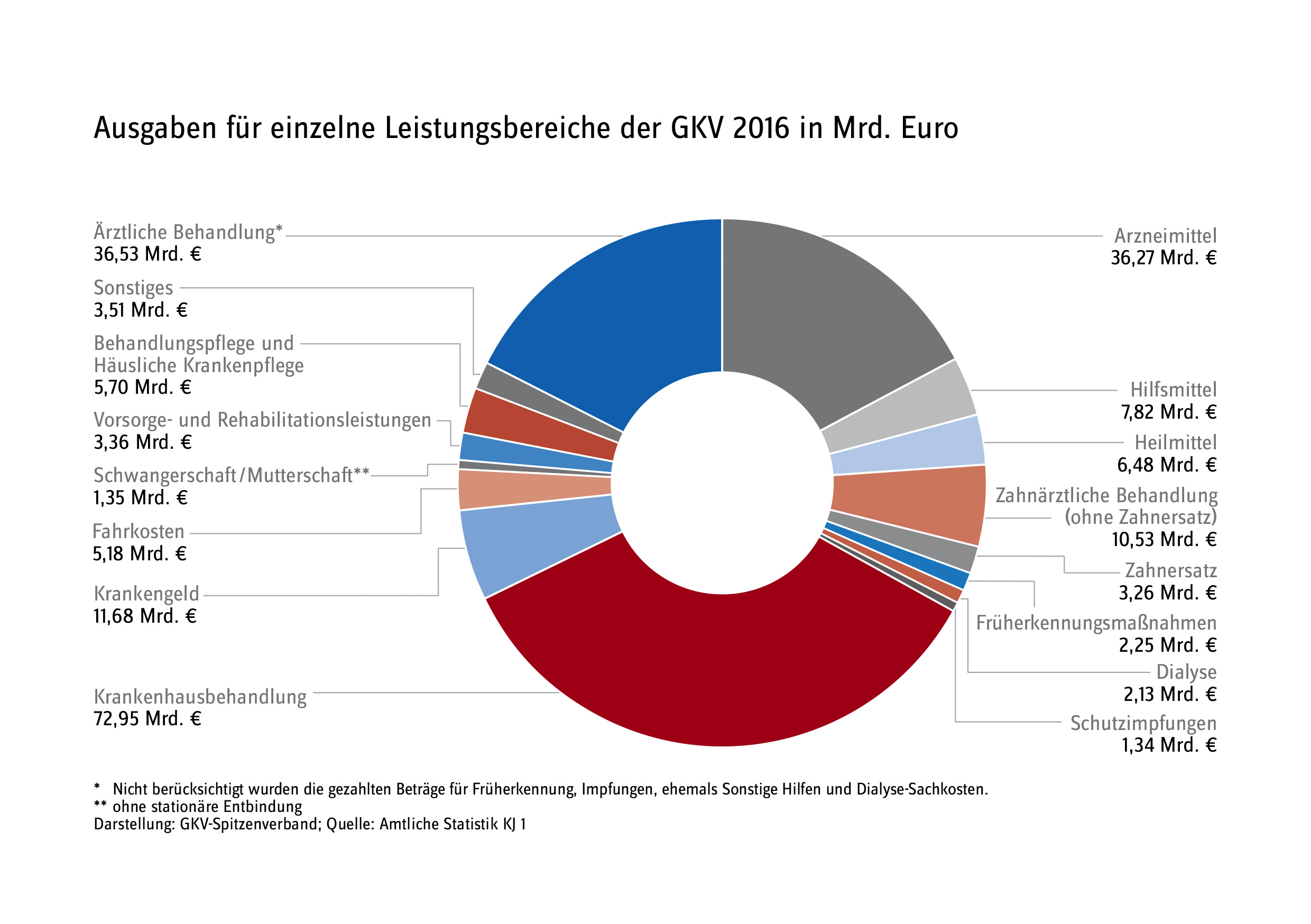 Burkhard Lembeck
5
Ausgaben  Orthopädie + Unfallchirurgie
(1) bei einem Anteil muskuloskeletaler Beschwerden von ca. 30 Prozent in der HA Praxis
(2) Kalkulation: 1,6 Mia Analgetika, 0,3 Mia Osteoporosemittel
(3) 17 Prozent aller Krankenhausfälle wegen O+U 

Quellen: 	KBV Honorarbericht
	Weißbuch: Konservative Orthopädie und Unfallchirurgie
	Destatis 2016
Burkhard Lembeck
6
Beispiel Rückenschmerz
(1)Barmer Report 2016 basierend auf Fällen / 1000 Versicherten/ bei 70 Mio. GKV  Versicherten, Hausärzte und hausärztliche Internisten insgesamt: 204 Mio Behandlungsfälle, Kosten: Hausarzt 55 €/ Fall; Chirurg 74 € / Fall, Orthopäde 55 € / Fall
(2) DRG Statistik INEK 2016
Burkhard Lembeck
7
Fazit: O+U in Euro
Über 90% der Patienten in O+U werden ambulant versorgt (Beim Rückenschmerz 99%)

Aber: Der Großteil der Ausgaben erfolgt für die stationäre Versorgung, für Physiotherapie und für Hilfsmittel

Der ambulante Orthopäde hat eine zentrale, steuernde Funktion für die anderen Sektoren (Einweisungen  und Verordnungen)

Diesen Sektor nicht zu strukturieren ist fahrlässig!
Burkhard Lembeck
8
Fehlversorgung
Zu viel:
Beteiligte Ärzte
Bildgebung 
Medikamente, Injektionen
Krankenhausaufenthalte

Zu wenig: 
Patientensteuerung
Kontinuität
Beratung, Zuwendung
Psychosoziale Aspekte
Klinische Untersuchung
Bewegungstherapie
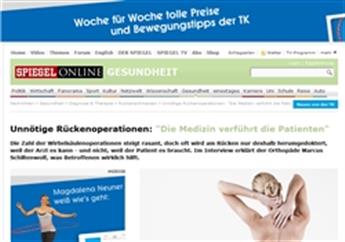 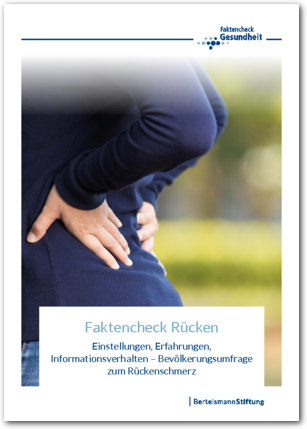 Burkhard Lembeck
9
Die bessere orthopädische Versorgung
Facharztvertrag in Baden-Württemberg
Burkhard Lembeck
10
Ausgangsfragen:
Wie fördere ich die sprechende Medizin ?

Wie vermeide ich überflüssige Operationen ?

Wie binde ich den Patienten in die Entscheidung ein?

Wie komme ich weg von der schnellen Spritze/ vom schnellem Griff zum Rezeptblock?
Burkhard Lembeck
11
Lösungsansätze
Honorarstruktur ändern 

Patienten schulen (Empowerment) 

Koordination in der Versorgung verbessern (Hausärzte als Lotsen)

Ärzte fortbilden (Interdisziplinäre Qualitätszirkel) 

Bewegungsangebote für Patienten ausbauen
Burkhard Lembeck
12
Facharztvertrag Orthopädie
Selektivvertrag nach §73c (alt) bzw. §140 (neu) SGB V in BW

knüpft an Hausarztverträge an (1,6 Mio. Versicherte eingeschrieben)

seit 1. April 2014

mittlerweile 600.000 orthopädische Patienten versorgt

Partner: AOK BW, Bosch BKK, MEDI BW und BVOU 

530 orthopädische und chirurgische Praxen nehmen teil
Burkhard Lembeck
13
Strukturverträge im SGB V
§ 73c Besondere ambulante Versorgung 
Facharztverträge als Ergänzung zur HZV gibt es nur in Baden-Württemberg:
Eingeschriebene Patienten: ca. 600.000
Bereinigungsvolumen Orthopädie-Modul: ca. 40 Mio. €

§ 7 b Hausarztzentrierte Versorgung
spielt praktisch nur eine Rolle in BaWue und Bayern
Bereinigungsvolumen BaWue ca. 400 Mio./Jahr bei 4 Mia. Gesamtvolumen KV Honorar
 	HZV Versicherte BaWue 1,6 Mio.
 
§ 137 SGB V DMP Programme
Volumen bundesweit ca. 1 Mia. €
DMP Rücken, DMP Osteoporose, DMP RA für die Orthopäden interessant
 
§ 140a  Besondere Versorgung
Das ist der neue Paragraph für die „alten“ Vollversorgungsverträge nach § 73c
 
Add-On Selektivverträge
Hier erfolgt eine komplementäre Vergütung zu den KV-Ziffern, Abrechnung über Pseudoziffern,
Beispiel: Vorsorgeuntersuchung BW Orthopädie Kinder und Jugendliche, Ziffer 99863, Ergänzung zum EBM, im Moment landesweit nicht möglich
Burkhard Lembeck
14
Schwerpunkte Orthopädievertrag
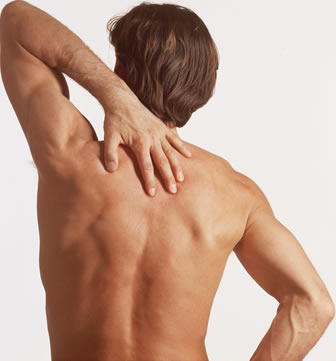 Rückenschmerz


Arthrose



Osteoporose


Rheumat. Gelenker-krankungen
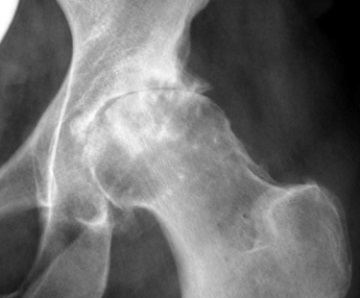 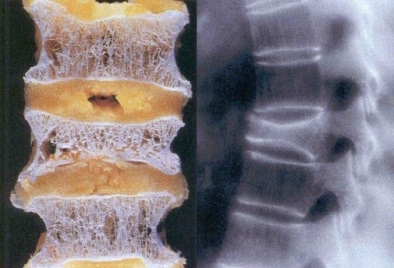 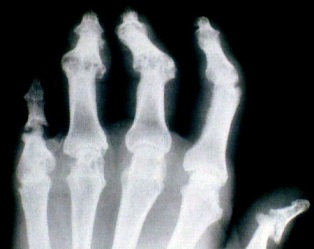 Burkhard Lembeck
15
Beispiel: RückenschmerzVersorgung verbessern
Koordination

Psychosoziale Betreuung

Aktivierung fördern

Qualitätssicherung
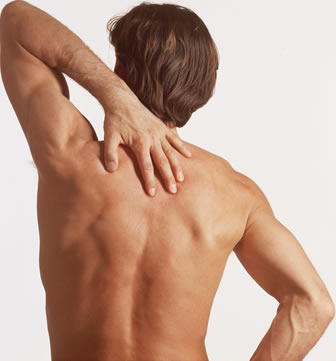 Burkhard Lembeck
16
Koordination
Schnittstellen zum Hausarzt–Facharzt definiert 
Initiale Behandlung beim Hausarzt, dort für 4 Wochen Behandlung, nur bei definierten Indikationen sofortige Überweisung
Ggfs. Termin beim Psychotherapeuten in 14 Tagen
Fallkonferenzen bei hohem Chronifizierungsrisiko mit Hausarzt/ggfs. Psychotherapeuten zusammen
Obligate, standardisierte Befundberichte 
EDV-Vernetzung angestrebt
Qualitätszirkel zum Vertrag
Qualitätszirkel zum Vertrag
Inhalte z.B. Beratung, sozialer Dienst, Pat. Kommunikation
Extern aufbereitet, landesweit
Patientenbefragungen in den Praxen
Externe Evaluation
Aqua Institut
Laufende Anpassung im Lenkungsausschuss

Inhalte z.B. Beratung, sozialer Dienst, Pat. Kommunikation
Extern


Qualitätszirkel zum Vertrag
Inhalte z.B. Beratung, sozialer Dienst, Pat. Kommunikation
Extern aufbereitet, landesweit
Patientenbefragungen in den Praxen
Externe Evaluation
Aqua Institut
Laufende Anpassung im Lenkungsaus
Burkhard Lembeck
17
Psychosozial
Erfassen der Lebenssituation
Soziale Anamnese im Standardarztbrief
Einbeziehung der Sozialdienste von AOK und Bosch BKK (Vorstellung der Sozialarbeiter in den QZ)
Bessere Vernetzung mit den Psychotherapeuten
Burkhard Lembeck
18
Aktivierung fördern
Bewegungsprogramme der Krankenkassen

Präventionsberatung  (Sportwissenschaftler) zur Vermittlung
Eigene Blätter für Eigenübungen
Verbesserter Zugang zu Gesundheitsangeboten
Landesweit Präventionsberater geschaffen
Angebot kann auf grünem Rezept verordnet werden
Neben Bewegungstherapie auch Ernährungsberatung, Entspannungsübungen
Patientenbogen für Zielvereinbarung
Burkhard Lembeck
19
Qualitätssicherung
Landesweite Qualitätszirkel 
unabhängig
von AQUA organisiert
Praxisindividuelle Verordnungsspiegel
Patientenbefragungen (bereits 3 Mal à 10.000 teilnehmende Patienten)
Unabhängige wissenschaftliche Evaluationen
Schnittstellen zum Hausarzt, Neurologen definiert 
Termin Psychotherapeut in 14 Tagen
Fallkonferenzen bei hohem Chronifizierungsrisiko
gemessen im HKF
mit Hausarzt, Psychotherapeut
Obligate, standardisierte Befundberichte 
EDV Vernetzung angestrebt
Burkhard Lembeck
20
Sprechende Medizin
Beratung wird honoriert
Beratungspauschale bei o.g. Schwerpunkterkrankungen
Wiederholte Kontakte werden honoriert
Technik nur als Vorhaltepauschale (keine Einzelleistungsvergütung für Röntgen, Knochendichtemessung usw.)
Qualitätszirkel zum Vertrag
Qualitätszirkel zum Vertrag
Inhalte z.B. Beratung, sozialer Dienst, Pat. Kommunikation
Extern aufbereitet, landesweit
Patientenbefragungen in den Praxen
Externe Evaluation
Aqua Institut
Laufende Anpassung im Lenkungsausschuss

Inhalte z.B. Beratung, sozialer Dienst, Pat. Kommunikation
Extern


Qualitätszirkel zum Vertrag
Inhalte z.B. Beratung, sozialer Dienst, Pat. Kommunikation
Extern aufbereitet, landesweit
Patientenbefragungen in den Praxen
Externe Evaluation
Aqua Institut
Laufende Anpassung im Lenkungsaus
Burkhard Lembeck
21
Honorarstruktur ändern
Im Mittelpunkt des Honorarsystems steht die Beratung, nicht die Technik

Technik wird als Vorhaltepauschale bezahlt

Das Beratungshonorar bemisst sich nach den chronischen Erkrankungen

Es gibt kein Budget für die sprechende Medizon, auch Mehrfachkontakte werden entlohnt

Der interdisziplinäre Austausch (Hausarzt-Facharzt) wird bezahlt
Burkhard Lembeck
22
Ortho-Vertrag: Honorarstruktur
Burkhard Lembeck
23
Weniger OPs, weniger Pillen, weniger Krankenhaus
Ergebnisse Orthopädievertrag
Burkhard Lembeck
24
Evaluationen
Alle zwei Jahre wissenschaftliche Evaluation der hausarztzentrierten Versorgung (HZV) in Baden-Württemberg durch die Universitäten Heidelberg und Frankfurt. Zuletzt im Okt. 2018
Analyse operative WS Therapie BW, AQUA-Institut 01/2017
BW – Orth. Controlling Bericht II, AQUA-Institut, 08/2017
Burkhard Lembeck
25
Vergleichsgruppen Patienten
Selektivverträge
Regelversorgung
Hausärzte (HZV)
Hausärzte (RV)
Fachärzte (FAV)
Fachärzte (RVO)
Burkhard Lembeck
26
Ergebnisse
Diagnosegruppen:
Unspezifischer Rückenschmerz
Spezifischer Rückenschmerz

Qualitätsdimensionen (Indikatoren):
Inanspruchnahme
Diagnostik und Therapie
Klinische Outcomes
Burkhard Lembeck
27
Inanspruchnahme Orthopäde Rückenschmerz
Burkhard Lembeck
28
Bandscheibenoperationen
316.000 Pat. mit spez. RS
Davon RVO 30.000 Pat.
Davon FAV 50.000 Pat.
Burkhard Lembeck
29
Hospitalisierungen wegen Rückenschmerz
Burkhard Lembeck
30
Medikamente: NSAR
Abb. 2:	NSAR-Verbrauch (> 50 DDD) pro beh. Patienten mit nichtspezifischen Rückenschmerzen
Abb. 3:	NSAR-Verbrauch (> 50 DDD) pro beh. Patienten mit spezifischen Rückenschmerzen
Burkhard Lembeck
31
Medikamente: Opioide
Abb. 5:	Rückenschmerzpatienten mit transdermalen Opioiden
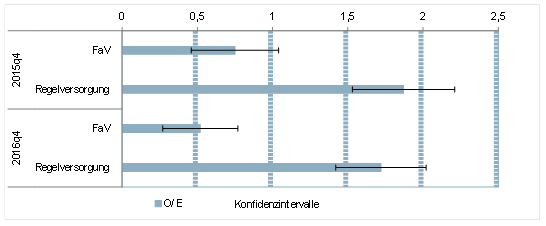 Burkhard Lembeck
32
AU Tage bei Rückenschmerz
Burkhard Lembeck
33
Ergebnisse FAV Orthopädie:Rückenschmerz
Gegenüber RV und RVO:
Signifikant (-80%) weniger unkoordinierte Überweisungen 
Signifikant weniger Operationen
Signifikant weniger Analgetika
Signifikant weniger Krankenhauseinweisungen
Signifikant weniger AU-Tage
Burkhard Lembeck
34
Ergebnisse FAV Orthopädie:Servicequalität
Gegenüber Regelversorgung:
Terminvergabe für die gesetzlich Versicherten der AOK innerhalb von 14 Tagen; für Fachärzte und Psychotherapeuten (keine Terminservicestellen notwendig) 
Die Patienten sind von den Zuzahlungen bei Medikamenten befreit (Wichtig, da viele chronisch Kranke teilnehmen) 
Die Patienten erhalten ein verbessertes Bewegungsangebot
Burkhard Lembeck
35
Ergebnisse FAV Orthopädie:Ökonomie
Die AOK BW geht für das Jahr 2017 von jährlich ca. 50 Mio. Euro Einsparungen durch die strukturiertere Versorgung in der HZV aus. (siehe Pressemitteilung 10 Jahre HZV)
Einsparungen ergeben sich vor allen Dingen durch weniger Krankenhauseinweisungen (dabei hat BW insgesamt schon ein niedriges Niveau bei den Krankenhausbetten)
Die AOK BW ist 2018 um 144.000 Versicherte gewachsen
Burkhard Lembeck
36
Zitat Lembeck
„Der Focus des Vertrages liegt nicht auf Einsparungen. Es geht um ein Mehr an Qualität in der ambulanten Versorgung, d.h. ein Mehr an Zeit für den Patienten, ein Mehr an Beratung. 
Wir sehen jetzt, dass daraus ein Weniger an Krankenhausaufenthalten, ein Weniger an Operationen resultiert. Die beteiligten Kassen sagen sogar, dass sie in der Gesamtsumme dafür weniger ausgeben.“
Burkhard Lembeck
37